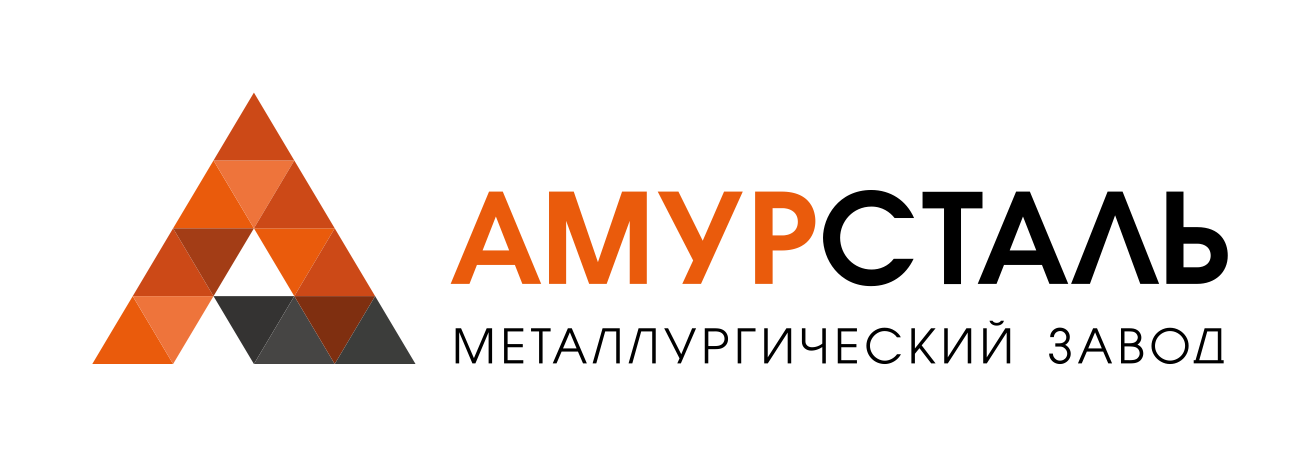 ФУНКЦИИ И СТИЛИ УПРАВЛЕНИЯ


Материал подготовлен для Школы мастеров
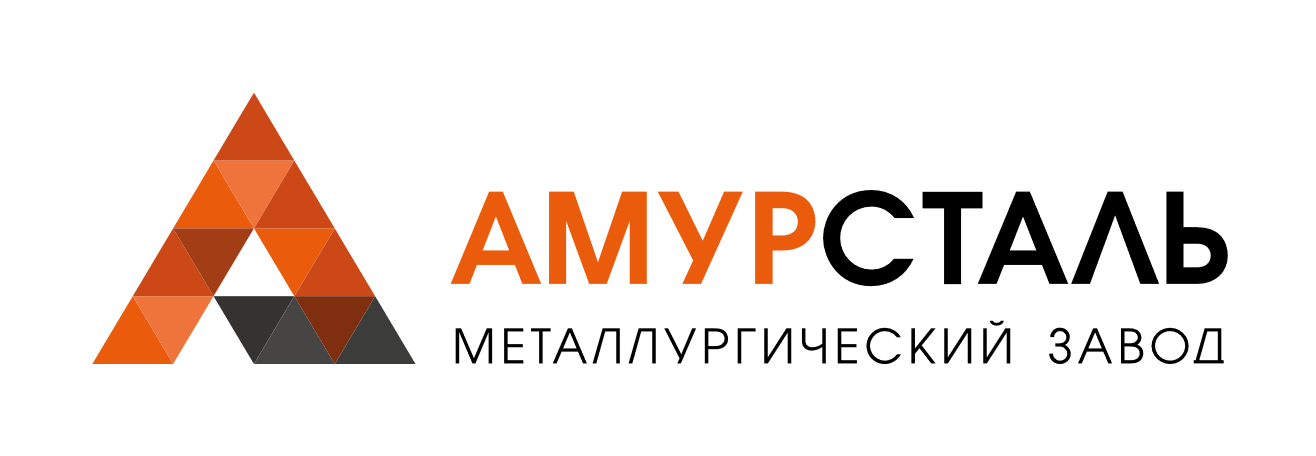 Управление как наука
Первый крупный шаг к рассмотрению менеджмента как науки был сделан Ф. Тейлором (1856-1915), который возглавил движение научного управления. Он заинтересовался не эффективностью человека, а эффективностью деятельности организации, что и положило начало развитию школы научного управления.
 
По мнению Ф. Тейлора менеджмент - это выработка многочисленных правил, законов и формул, которые заменяют собой личное суждение руководителя.
 
Принципы Ф. Тейлора: 
1) заработная плата платится человеку, а не месту;
2) установление расценок должно быть основано на точном знании, а не на догадках;
3) расценки, основанные на точном знании, должны быть единообразными; 
4) продукция должна быть дешевле, а заработная плата выше: в этом состоит цель управления; 
5) Заработная плата пробуждает интерес рабочих к сотрудничеству. 

Благодаря разработке концепции научного управления менеджмент был признан самостоятельной областью научных исследований.
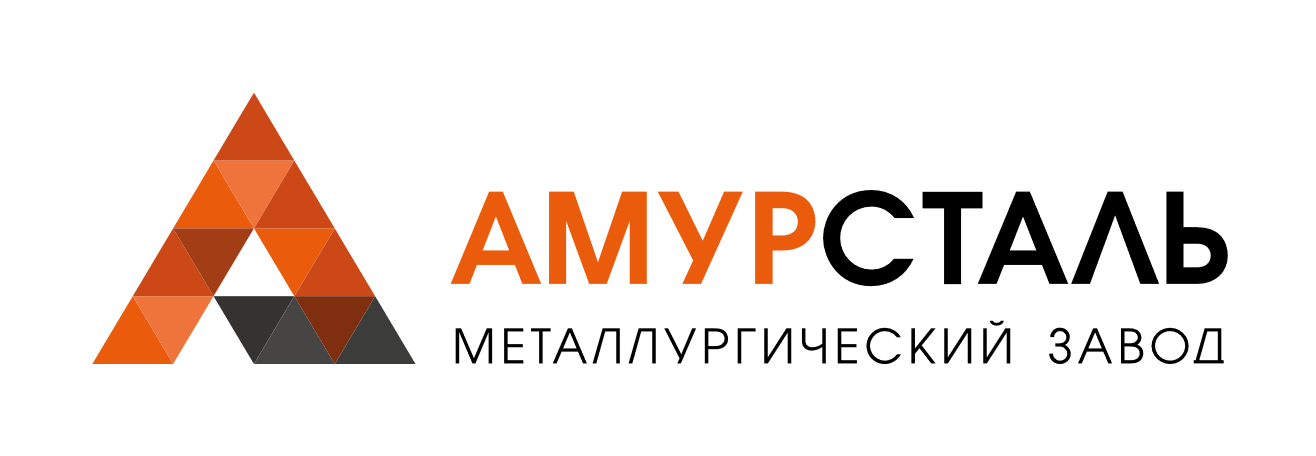 Функции и принципы управления
К 1916 г. сформировалось целое направление в исследованиях организации: изучение  роли и функций менеджера. 
Одним из пионеров разработки этой идеи был А. Файоль (1841-1925). 
Он разделил весь процесс управления на пять основных функций, которые мы до сих пор используем в управлении организацией: планирование, организация, подбор и расстановка кадров, руководство (мотивация), контроль. 
Принципы Файоля: 
1.Власть неотделима от ответственности; 
2. Разделение труда; 
3. Единство распоряжения; 
4.Дисциплина; 
5. Единство руководства; 
6.Подчинение индивидуальных интересов общим; 
7. Вознаграждение;
 8.Централизация; 
9. Иерархия; 
10.Порядок; 
11.Справедливость; 
12. Устойчивость персонала; 
13. Инициатива; 
14. Корпоративный дух.
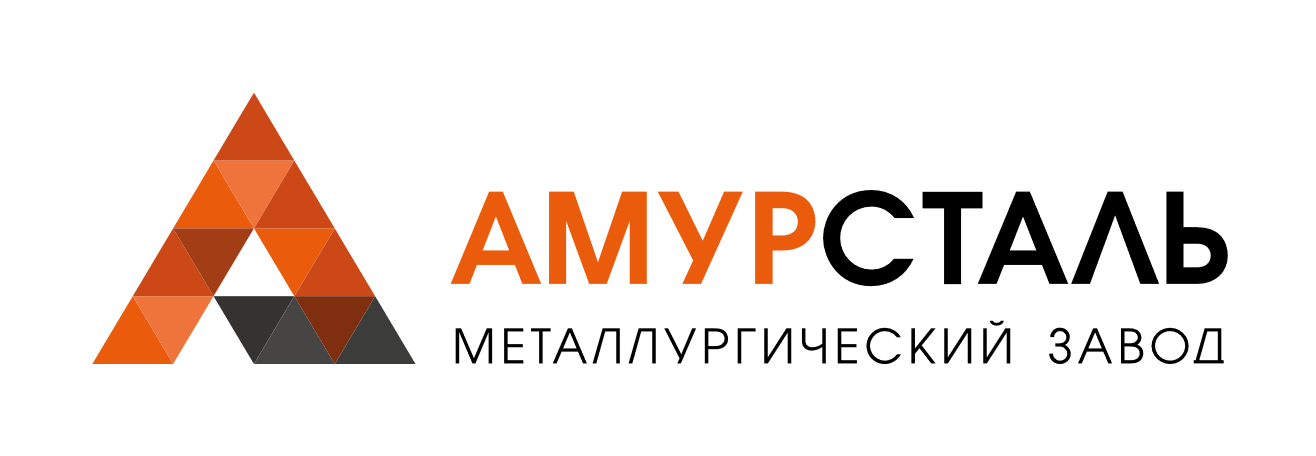 Цели предприятия должны быть адекватны миссии предприятия, внешней и внутренней ситуации и учтены в корпоративной культуре
В теории управления замкнутая цепочка «Принятие решения — организация выполнения — контроль за процессом выполнения — обратная связь для корректировки решения или процесса выполнения» называется        циклом управления, а ее звенья образуют этапы цикла.
План деятельности должен составляться в нескольких вариантах (сценариях), признаки реализации каждого из вариантов должны быть известны, критерии принятия решении для каждого сценария используются в текущей деятельности
Происходит периодически или с частотой, которая определяется изменением внешних и/или внутренних условий
Цикл управления
Происходит на базе анализа исполнения планов с учетом прогноза развития событий по нескольким сценариям
Планы должны быть развернуты и детализированы до такой степени, чтобы увязка текущей деятельности с ними была естественной
Этапов цикла управления больше, чем функций, потому что некоторые функции для своей реализации требуют более одного шага.
Проводится периодически с частотой, соответствующей частоте принятия решений по каждому виду ресурсов;
Периодический контроль приобретает форму мониторинга
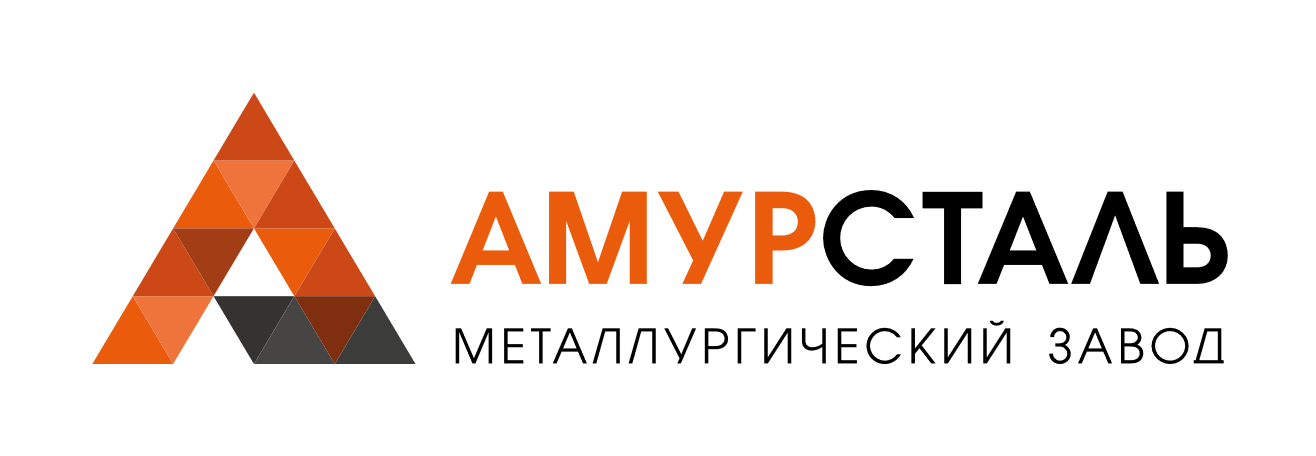 Функции управления
1. Постановка целей
Выработка и установка целей — исходный пункт работы всего предприятия. Но цели предприятия неоднородны, зачастую неочевидны, и между ними, в свою очередь, существует определенная иерархия.








На практике продуманные, четкие формулировки миссии и ценностей встречаются далеко не всегда. Еще чаще они формулируются как придется, не отражают реальных ценностей владельцев и топ-менеджеров и, что еще хуже, не дают основы для разработки стратегии и постановки финансовых целей. Финансовые же цели, в свою очередь, являются отправной точкой бюджетирования. Без миссии у бюджетного управления исчезает точка опоры - привязка к реальной практике хозяйствования остается, а привязка к будущему исчезает.
Формирование бизнес идеологии: 
миссия, ценности, ориентиры, принципы.
Определение направления развития предприятия и цели этого развития
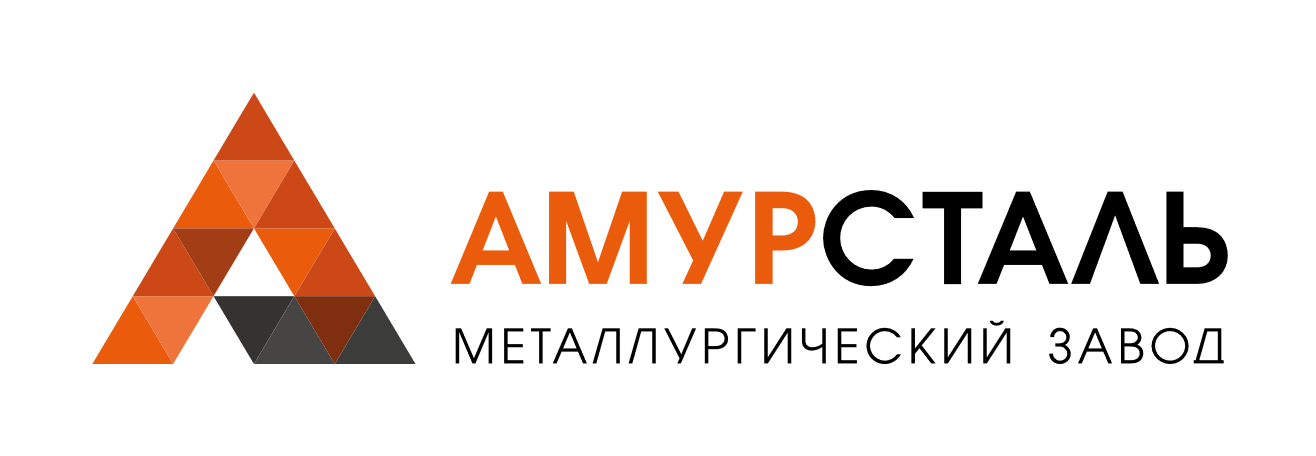 Функции управления
2. Принятие решений и планирование
Включает в себя планы разных уровней: стратегические, оперативные, тактические или текущие. 
Принятие решений на каждом из уровней имеет свои принципиальные особенности. Этот этап предполагает создание структуры планов (бюджетов) предприятия с характерными для каждого плана (бюджета) показателями и методами их получения — прогнозирования или планирования. 
Стратегический план развития — это логическое продолжение концепции развития компании, своего рода переложение миссии на язык долгосрочных планов (3–5 и более лет) с учетом х рыночных условий.  Это план мероприятий по достижению целей, поставленных перед компанией на долгосрочный период.
Цели краткосрочного периода служат тактическим средством достижения долгосрочных задач, — это рост компании, захват определенной доли рынка или, в особых случаях, выход из кризиса. Формулировка любой цели должна отвечать критерию SMART, т. е. цель должна быть конкретной, измеримой, достижимой, взаимоувязанной, имеющей временные границы.
Задача долгосрочного бюджета — не предвидение будущего, а поиск ответов на ключевые вопросы:
общая характеристика рыночной стратегии (агрессивная, стабильная...);
основные закономерности функционирования предприятия (доля переменных расходов в доходах, режим финансирования постоянных расходов — на существующем уровне, более щедрый или экономный и т. д.);
основные изменения в производственных фондах компании.
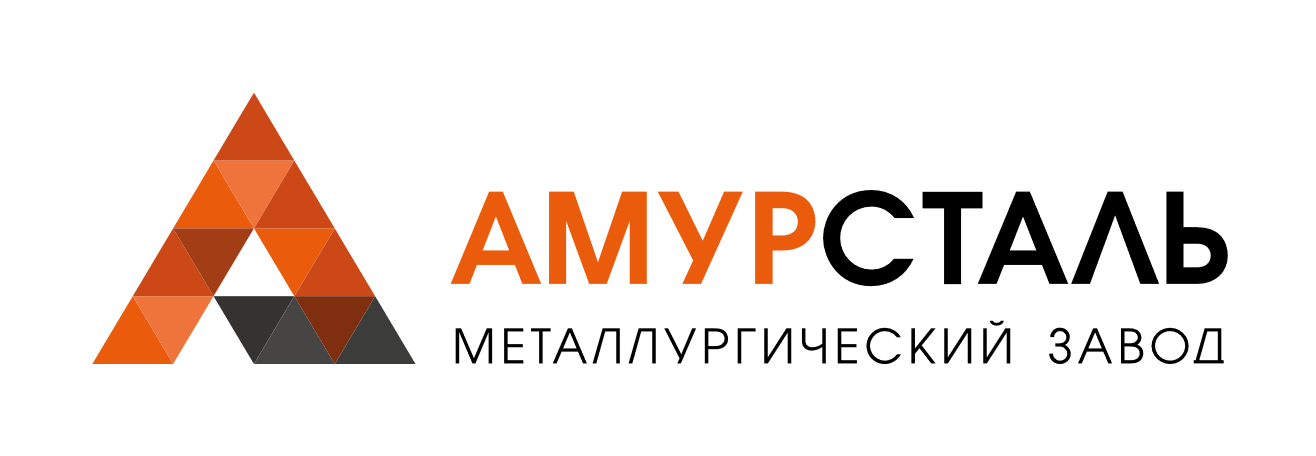 Функции управления
3. Исполнение/реализация планов




Считается, что, ежедневно выполняя свои производственные задания, каждый сотрудник тем самым ведет компанию к достижению целей долгосрочного периода. На самом деле, это утверждение больше отражает мечты руководителя о гармонии текущего момента и отдаленной перспективы. Реализоваться эти мечты могут только при соблюдении следующих условий:
задания согласованы между собой, с целью текущего этапа развития предприятия, а цель текущего этапа способствует достижению долгосрочной цели. В реальности между заданиями, выдаваемыми разным сотрудникам, между заданиями и целями, между задачами разных уровней существует некоторое расхождение. Оно может быть минимальным и практически неощутимым, а может складываться в драматическое расхождение, когда выполнение текущих заданий отдаляет компанию от долгосрочной цели;
задания не допускают двусмысленного толкования. В противном случае возможны ошибки, в т.ч. систематические, которые будут накапливаться;
задания не оставляют сотруднику свободного времени, когда он мог бы проявить неуместную активность. 
сотрудник способен выполнить задание, сделать это своевременно и плюс к этому быть удовлетворенным размером и принципами вознаграждения. Если это не так (неспособен, недостаточно времени, недоволен заработком), неизбежны накладки, отказы от работы, прямой саботаж, со всеми вытекающими отсюда последствиями.
исполнение, ориентированное на длительное приспособление компании к нуждам бизнеса. 
создание и/или изменение организационной структуры предприятия;
первоначальное распределение обязанностей среди персонала и внесение изменений;
постановка бизнес-процессов.
2) исполнение в текущем периоде, которое предполагает управление организацией в сложившихся рамках. :
отбор, обучение и оценку деятельности персонала;
собственно организацию текущей деятельности.
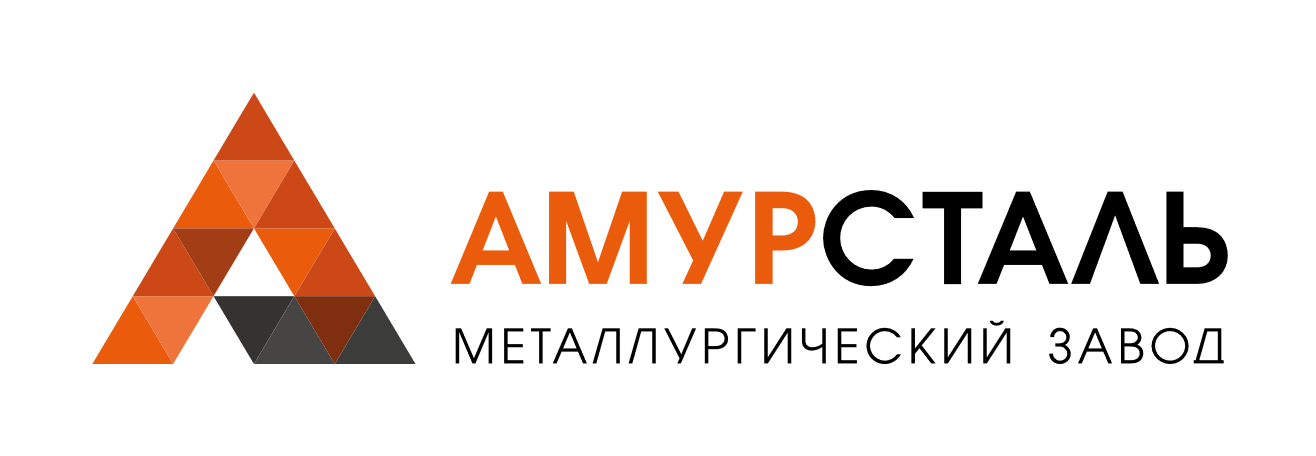 Функции управления
4. Контроль
В работе руководителя исполнение и контроль тесно связаны друг с другом. Давая очередное поручение, руководитель держит в голове оценку выполнения этим сотрудником предыдущего аналогичного поручения.
Контроль в рамках системы бюджетного управления как раз и осуществляется через системы учета, соответствующие каждому из видов информации:
контроль финансовой деятельности происходит через управленческий или только бухгалтерский учет и производные от них показатели;
контроль производственно-хозяйственной деятельности — через систему хозяйственного учета и опирающуюся на нее систему экономических показателей, а также при помощи статистического учета и нормативной информации;
контроль качества управления — посредством использования нормативной и статистической информации и т.д.
контроль качества выполнения трудовых обязанностей – через линейных руководителей, руководителей структурных подразделений
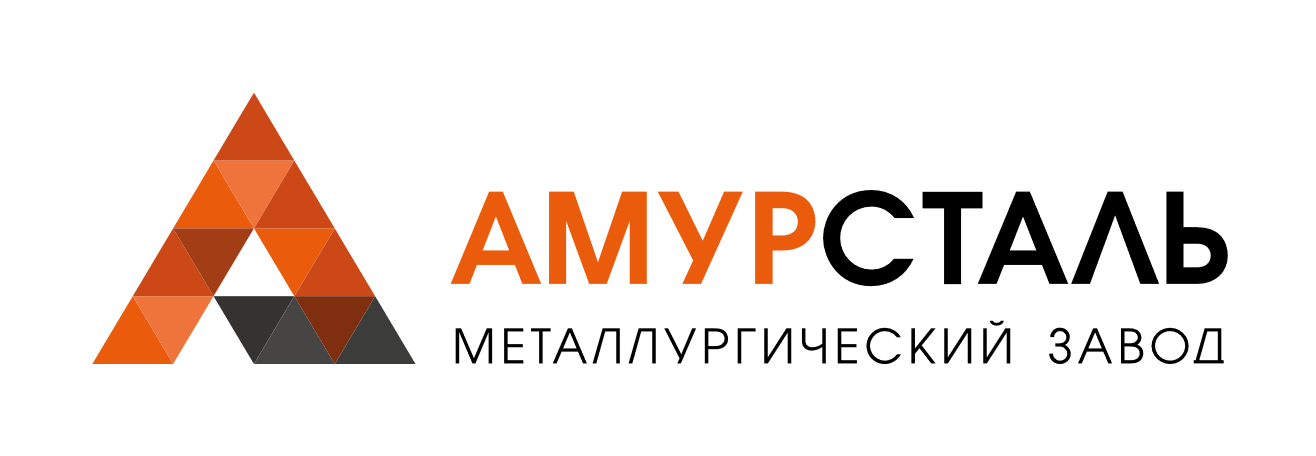 Функции управления
5. Анализ
Анализ данных в точках контроля проводится на основе данных той или иной системы учета, адекватной решаемой задаче. Он нужен для решения достаточно широкого круга задач, которые могут быть объединены в две большие группы.


















После получения ответов на эти вопросы мы можем перейти к следующему этапу.
Оценка исполнения плана и корректировка последующих
Оценка качества планирования
Если план исполнен с большим превышением — был ли план отчетного периода достаточно напряженным?
Если план исполнен плохо — был ли план отчетного периода реальным?
Если нормативы были выполнены, не пора ли сделать их строже?
Если нормативы не выполняются — в чем причины, не требуется ли доработка нормативной базы?
Какие из нормативов разумно использовать как базу для оплаты труда?
Требуется ли пересмотр методов прогнозирования и планирования будущих бюджетов, структуры бюджета?
Какова общая оценка исполнения плана в отчетном периоде», т. е. хорошо мы сработали или плохо?
Наблюдающиеся отклонения являются результатом внешнего воздействия или наших усилий?
Причины наблюдающихся отклонений носят кратковременный характер или останутся в будущем?
Учитываем ли мы эти отклонения на будущее и корректируем ли по этим причинам планы? И т. д.
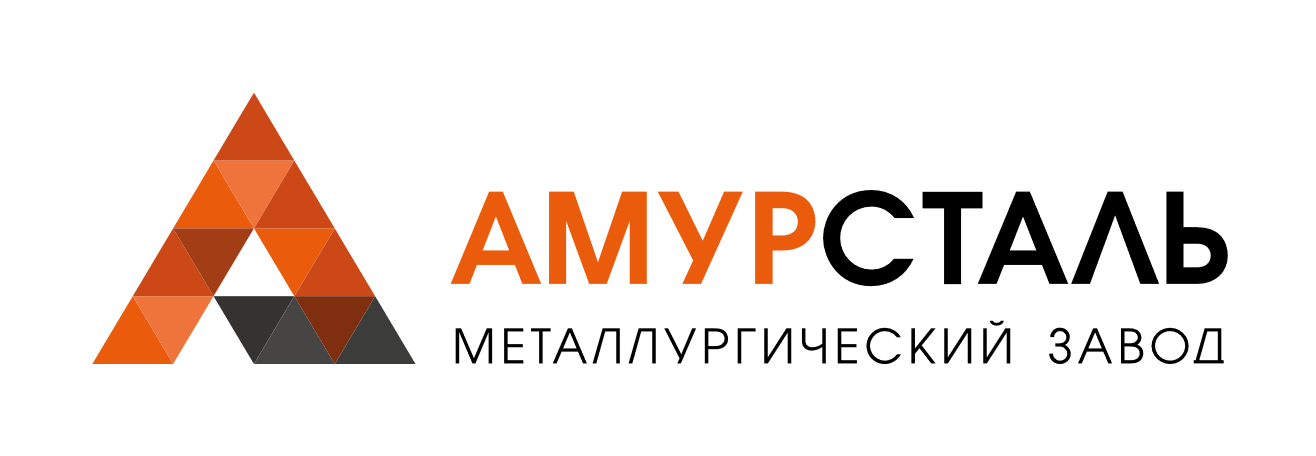 Функции управления
6. Формирование управленческого воздействия
На этом этапе происходит подготовка последующих действий, которые будут направлены на достижение поставленных целей с учетом возникших отклонений. 
Руководители предприятия в ходе анализа увидели отклонения факта от плана (прогноза), выявили их причины, оценили ситуацию и на этом этапе начинают генерировать соответствующие управленческие решения. 
Однако помимо генерирования решений на этом этапе требуется проведение дополнительных процедур, ориентированных как на согласование возникающих вопросов между собой, так и на отбраковку решений, которые хоть и хороши сами по себе, но нецелесообразны в общем пакете. 
Также требуется «обкатать» принятые решения с учетом свежих данных об изменениях во внешней среде и о тенденциях внутри самого предприятия, которые получены в ходе анализа. «Обкатка» нередко приобретает форму составления нескольких сценариев бюджета. И только потом наступает черед последней стадии цикла управления.
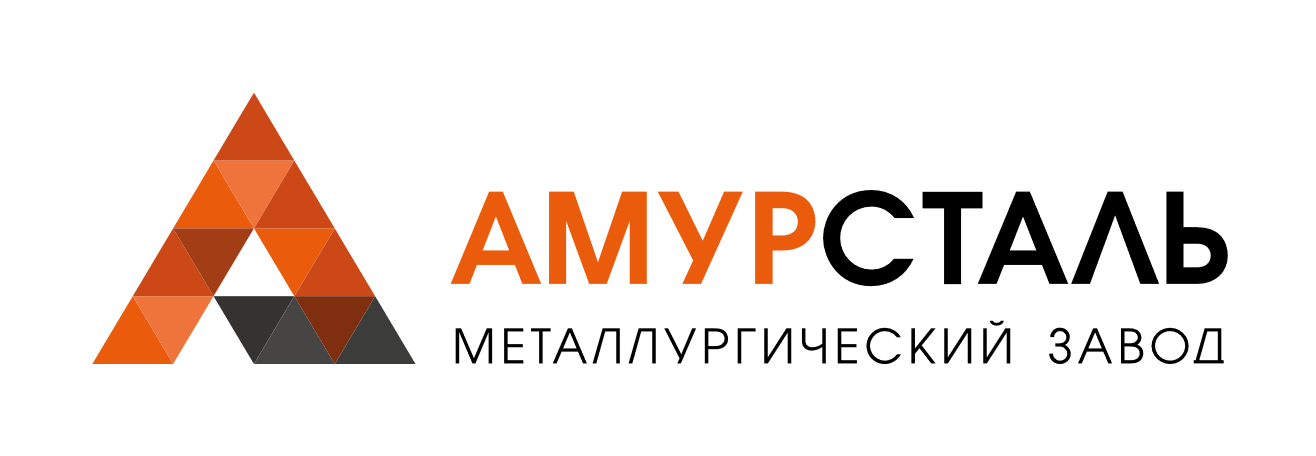 Функции управления
7. Корректировка планов
Проведение корректировки планов, а в отдельных случаях и целей предприятия, является завершением цепи обратной связи и управленческого цикла вообще. На управленческих решениях предыдущего этапа корректируются планы — как оперативные, так и стратегические. 
И цикл управления начинается заново.
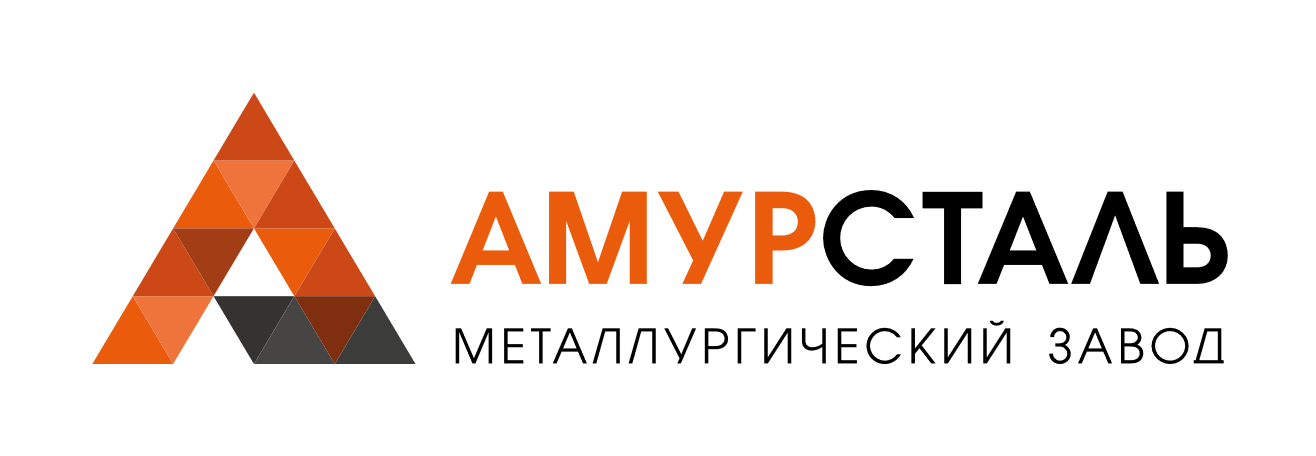 Стили управления
Авторитарный стиль — решения принимает лидер, власть сильно централизована. От подчинённых не требуется инициатива, только беспрекословное исполнение.
Демократический стиль — в принятии решений участвует всё сообщество. Такое лидерство также называют распределённым.
Либеральный стиль — лидер свободно делегирует полномочия на нижестоящие уровни. Такой тип лидерства способствует повышению креативности и инициативности подчинённых.
Нарциссический стиль — лидер игнорирует интересы группы в пользу личного. Однако этот стиль не обязательно будет деструктивным, хотя обычно подобным лидерам присущи высокомерие и агрессивность.
Токсический стиль — использование лидерства таким образом, что управляемая группа оказывается в худшем положении, чем ранее.
Ориентированность на результат — характеризуется следованием определённому набору шагов, которые должны привести к заданной цели в заданный срок.
Ориентированность на отношения — противоположность ориентированности на результат. Вместо выполнения задачи лидер стремится к улучшению взаимоотношений внутри управляемой группы в ущерб остальным целям.
БЛАГОДАРЮ ЗА ВНИМАНИЕ!